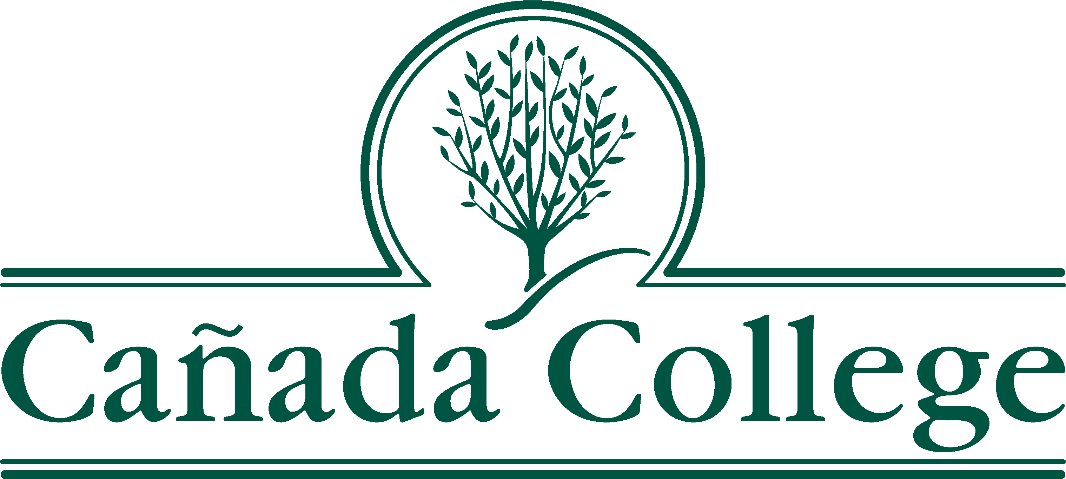 Program Review
New Position Request Presentation
Position: OER/ZTC Instructional Support Assistant
Requested by: Sarah Harmon, OER/ZTC Coordinator(on behalf of the ASLT Division)
Expanding OER/ZTC
Since Spring 2021:
14,512 students (duplicated)
Estimated $1,351,450* savings
*estimated savings based on $100/student for ZTC courses, $50/student for LTC courses
Supporting OER/ZTC Work
.4 FTE (to be combined with other grant-funded positions)
Outreach and marketing, connecting with students
Updating courses for ZTC and LTC, connecting with faculty and students
Running data on ZTC and LTC courses, running surveys with faculty and students
Updating repositories, such as OER Commons and Cool4Ed
Position is funded through the CCCCO ZTC Implementation and Acceleration Grants (through June 2026)
Needs to be institutionalized after that
Integration and Institutionalization
Connected to the 2022-2027 OER/ZTC Implementation Plan
By 2026-2027, 60% of sections will be offered as ZTC or LTC
By 2030, 75% of sections will be offered as ZTC or LTC
Connected to the EMP
EMP 1.19: Reduce or eliminate the cost of textbooks and course materials by ensuring 75% of all course sections utilize Open Educational Resources and so have zero or low cost by 2030.
EMP 2.5: Increase use of Open Educational Resources that address diversity, equity, inclusion and antiracism in the course material content. 
Connected to Free College Initiative work and Equity and Anti-Racism work
Closing the digital divide among our students and our community
Addressing course material affordability
Questions and Resources
Questions? Comments? Thoughts?
Resources:
Cañada ZTC website
Textbook Affordability Subcommittee website
2022-2027 OER/ZTC Implementation Plan